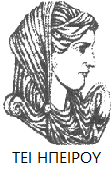 Ελληνική Δημοκρατία
Τεχνολογικό Εκπαιδευτικό Ίδρυμα Ηπείρου
Επιχειρησιακή Στρατηγική και Πολίτικη
Στρατηγική Ανάλυση του Εξωτερικού Περιβάλλοντος
Τριάρχη Ειρήνη
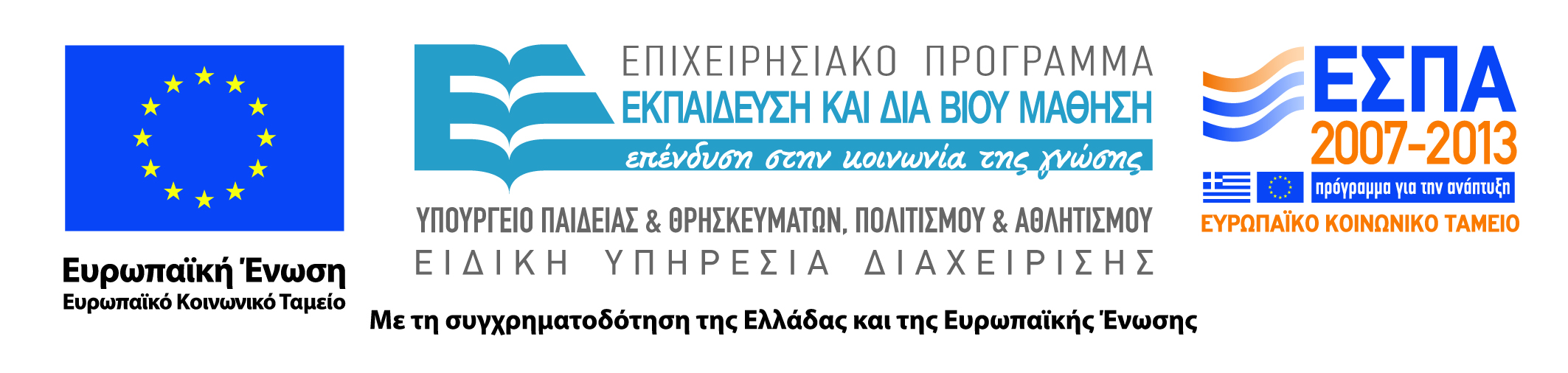 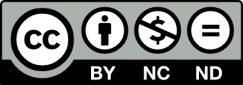 Ανοιχτά Ακαδημαϊκά Μαθήματα στο ΤΕΙ Ηπείρου
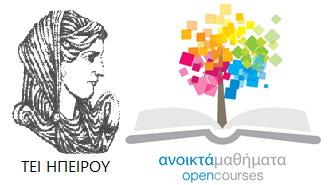 Λογιστικής και Χρηματοοικονομικής
Επιχειρησιακή Στρατηγική και Πολίτικη
Ενότητα 6: Στρατηγική Ανάλυση του Εξωτερικού Περιβάλλοντος
Τριάρχη Ειρήνη
Πρέβεζα, 2015
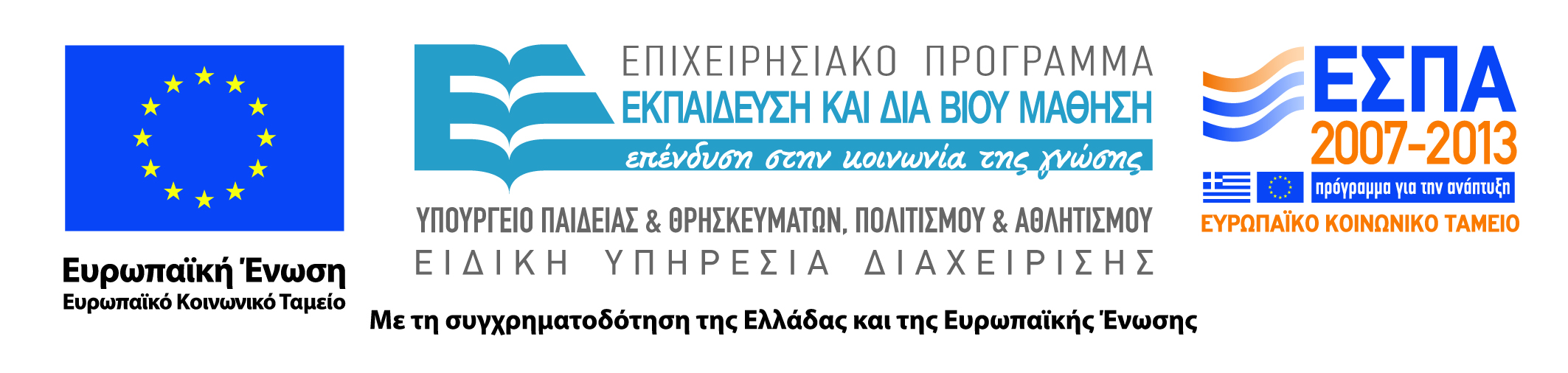 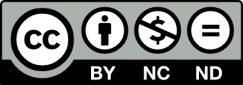 Άδειες Χρήσης
Το παρόν εκπαιδευτικό υλικό υπόκειται σε άδειες χρήσης Creative Commons. 
Για εκπαιδευτικό υλικό, όπως εικόνες, που υπόκειται σε άλλου τύπου άδειας χρήσης, η άδεια χρήσης αναφέρεται ρητώς.
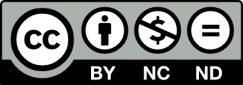 3
Χρηματοδότηση
Το έργο υλοποιείται στο πλαίσιο του Επιχειρησιακού Προγράμματος «Εκπαίδευση και Δια Βίου Μάθηση» και συγχρηματοδοτείται από την Ευρωπαϊκή Ένωση (Ευρωπαϊκό Κοινωνικό Ταμείο) και από εθνικούς πόρους.
Το έργο «Ανοικτά Ακαδημαϊκά Μαθήματα στο TEI Ηπείρου» έχει χρηματοδοτήσει μόνο τη αναδιαμόρφωση του εκπαιδευτικού υλικού.
Το παρόν εκπαιδευτικό υλικό έχει αναπτυχθεί στα πλαίσια του εκπαιδευτικού έργου του διδάσκοντα.
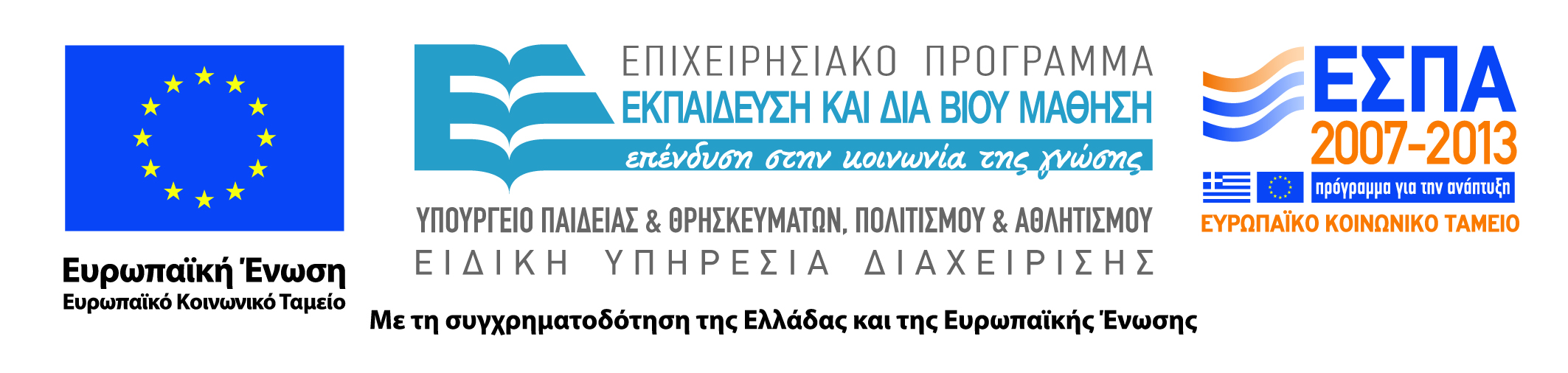 Σκοποί  ενότητας
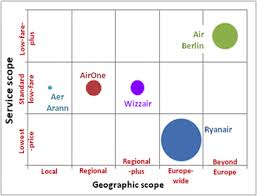 5
Στρατηγική Ανάλυση του Εξωτερικού Περιβάλλοντος
Ανάλυση Στρατηγικών Ομάδων
6
Στρατηγική Ομάδα
Ο Hunt υπέδειξε τον όρο στρατηγική ομάδα το 1972 όταν διαπίστωσε υποομάδες επιχειρήσεων με παρόμοια χαρακτηριστικά να υπάρχουν στην ίδια αγορά. Ο Porter διεύρυνε την έννοια αυτή τη δεκαετία του 80.
 Η στρατηγική ομάδα ορίζεται ως μία ομάδα οργανισμών που ακολουθεί τις ίδιες ή παρόμοιες στρατηγικές σε έναν συγκεκριμένο κλάδο. 
Π.χ. ο κλάδος των εστιατορίων μπορεί να διαιρεθεί σε αρκετές στρατηγικές ομάδες όπως τα ταχυφαγεία (fast-food), τις ταβέρνες, τα εστιατόρια βάσει μεταβλητών όπως η τιμολόγηση, η ώρα προετοιμασίας, η παρουσίαση, η εξυπηρέτηση.
7
Στρατηγική Ομάδα
Ένας κλάδος μπορεί να αποτελείται από μία ή περισσότερες στρατηγικές ομάδες. Επίσης μία στρατηγική ομάδα μπορεί να αποτελείται από ένα ή περισσότερα μέλη.
Η έννοια της στρατηγικής ομάδας επικεντρώνεται περισσότερο στον ανταγωνισμό μεταξύ των μελών μιας ομάδας. Π.χ. τα ακριβά εστιατόρια ανταγωνίζονται μεταξύ τους και όχι με τα ταχυφαγεία γιατί παρόλο που ανήκουν στον ίδιο κλάδο ανήκουν σε διαφορετική στρατηγική ομάδα.
8
Οι στρατηγικοί χάρτες
Η χαρτογράφηση των στρατηγικών ομάδων αποτελεί μία τεχνική προσδιορισμού της θέσης της εταιρείας σε ένα τομέα ή πεδίο της αγοράς και αποτελεί εργαλείο για την αποτελεσματικότερη ανάλυση του ανταγωνισμού σε έναν κλάδο. 
Ενδεικτικά αναφέρονται μερικές από τις μεταβλητές ή διαστάσεις που μπορεί να χρησιμοποιηθούν 
Προϊόντα, υπηρεσίες μετά την πώληση
Το μέγεθος της αγοράς στο οποίο απευθύνεται η επιχείρηση
Τιμολογιακή πολιτική
Τα κανάλια διανομής
Βαθμός καθετοποίησης
Προσπάθειες μάρκετινγκ
Η γεωγραφική κατανομή
Η χρησιμοποιούμενη τεχνολογία κ.α.
Οι στρατηγικοί χάρτες
 Τα βήματα που ακολουθούνται είναι τα εξής:
10
Χρησιμότητα  και στόχος των στρατηγικών χαρτών
Η χαρτογράφηση των στρατηγικών ομάδων ενός κλάδου χρησιμεύει στην εταιρεία στο  να:
Αναγνωρίσει τους άμεσους και έμμεσους ανταγωνιστές ( ή πιθανούς συνεργάτες)
Διαπιστώσει κατά πόσο είναι εύκολη η μετακίνηση της σε μια άλλη στρατηγική ομάδα
Αναγνωρίσει μελλοντικές ευκαιρίες  ή στρατηγικά προβλήματα
Διασφαλίσει ότι αναπτύσσει τη στρατηγική της ή την αξιολογεί λαμβάνοντας υπόψη τη γνώμη των πελατών ή άλλων ωφελούμενων από την λειτουργία της συγκεκριμένης εταιρείας.
11
Χρησιμότητα  και στόχος των στρατηγικών χαρτών
Ο στόχος της χαρτογράφησης είναι να διασφαλίσει ότι η εταιρεία λαμβάνει υπόψη τις ανάγκες και τις επιθυμίες των πελατών και των ωφελούμενων της, καθώς κατά την χαρτογράφηση τίθενται ερωτήματα όπως:
Ποια θα είναι η μελλοντική στρατηγική της εταιρείας; 
Πως θα διαμορφωθούν οι σχέσεις με τις άλλες επιχειρήσεις του κλάδου ; 
Ποιοι είναι αυτοί που ωφελούνται περισσότερο από τα προϊόντα ή τις υπηρεσίες της εταιρείας;
12
Υπόδειγμα Ανάλυσης στρατηγικών ομάδων με τον χάρτη
Κάντε λίστα με του πέντε κυριότερους παίκτες του πεδίου ή του τομέα.
Συμπληρώστε τον πίνακα (πίνακας 1)
Όσον αφορά τους πελάτες των προϊόντων / υπηρεσιών σας, τι νομίζετε  ότι κάνετε με βάση αυτά που περιμένουν αυτοί από εσάς: Π.χ. τους προσφέρετε μία εξατομικευμένη υπηρεσία, εύκολη πρόσβαση, χαμηλό κόστος;
Αφού επιλέξετε δύο ανάγκες / επιθυμίες πελατών από αυτές που προσδιορίστηκαν στον πίνακα 1 , σχεδιάστε μία μήτρα 2*2. Τοποθετήστε την επιχείρησή σας και τους πέντε κυριότερους παίκτες στην εν λόγω μήτρα.
13
Υπόδειγμα Ανάλυσης στρατηγικών ομάδων με τον χάρτη
Εν συνεχεία σκεφτείτε τα εξής:
Που υπάρχουν κενά και γιατί και πως αυτά θα πρέπει να γεμίσουν;
Υπάρχει δυνατότητα να αναπτύξουμε καινούργια υπηρεσία ή προϊόν;
Πως μπορούμε να συνεργαστούμε με τους άλλους παίκτες για να ικανοποιήσουμε τις ανάγκες και τις επιθυμίες των καταναλωτών; 
Μήπως υπάρχει υπερκάλυψη στην παροχή προϊόντων και υπηρεσιών; 
Ποιες είναι οι επιλογές μας ; 
Τι άλλους είδους έρευνα χρειάζεται να κάνουμε ;
14
Υπόδειγμα Ανάλυσης στρατηγικών ομάδων με τον χάρτη
Αναπτύξτε μία ανταγωνιστική στρατηγική ή στρατηγική συνεργασίας για να σιγουρευτείτε ότι ικανοποιείται τις ανάγκες αυτών που ωφελούνται από την επιχείρησή σας και ισχυροποιείστε στη συνέχεια τη θέση σας με την επιλεχθείσα στρατηγική.
Εν τέλει με την συγκεκριμένη ανάλυση τι διαπιστώσατε ότι γνωρίζετε για τους υπόλοιπους παίκτες; και αυτά που διαπιστώσατε βασίζονται σε υποθέσεις ή σε αποδείξεις; Υπήρξαν εκπλήξεις;
15
ΠΙΝΑΚΑΣ 1
(adapted from Bruce et al., 2008) )file:///C:/Users/labpc36/Downloads/strategic_group_mapping.pdf
ΜΗΤΡΑ ΔΥΟ ΔΙΑΣΤΑΣΕΩΝ
ΔΙΑΣΤΑΣΗ 1
ΔΙΑΣΤΑΣΗ 2
Παράδειγμα ανάλυσης στρατηγικών ομάδων στη βιομηχανία των τροφίμων στην Ε.Ε. (1/2)
Οι διαστάσεις του συγκεκριμένου κλάδου που επιλέχθηκαν είναι η γεωγραφική  κάλυψη που επιτυγχάνει η κάθε επιχείρηση (ως % της Ε.Ε.) και η ένταση μάρκετινγκ .
Καταλήγουμε σε 4 στρατηγικές ομάδες. Κάθε κύκλος αποτελεί και μια στρατηγική ομάδα και το μέγεθος του κύκλου προσδιορίζει το μέγεθος της ομάδας.
Ομάδα Α1: Πολυεθνικές επιχειρήσεις που δραστηριοποιούνται σε όλο τον κόσμο με ισχυρές μάρκες (όπως Nestle , Unilever, Danone)
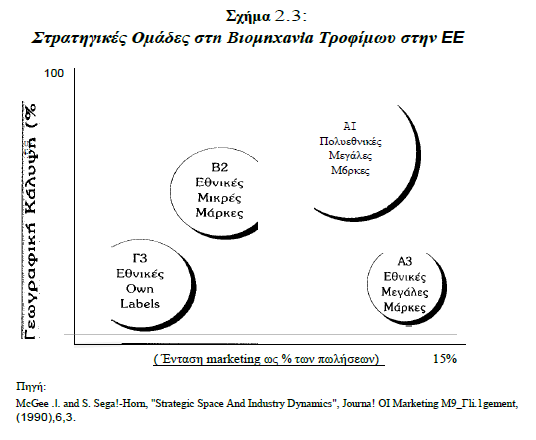 18
Παράδειγμα ανάλυσης στρατηγικών ομάδων στη βιομηχανία των τροφίμων στην Ε.Ε. (1/2)
Ομάδα Α3: Εθνικές επιχειρήσεις με γνωστές μάρκες και μεγάλη υποστήριξη μάρκετινγκ που δραστηριοποιούνται σε μικρότερο γεωγραφικό εύρος συγκριτικά με την Α1 (Unigrate , United Biscuits). 
Ομάδα Β2: Εθνικές επιχειρήσεις που δεν είναι  ηγέτες αγοράς (Coleman’s, ABF)
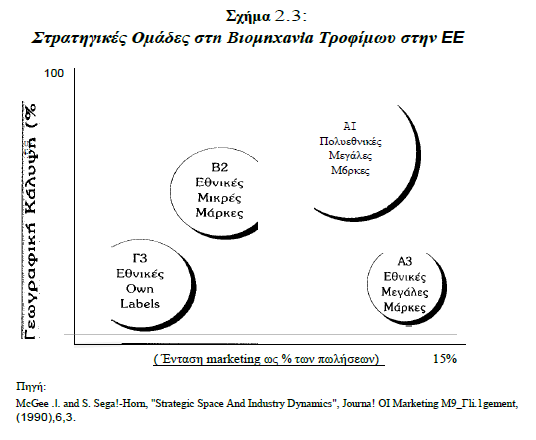 19
Παράδειγμα ανάλυσης στρατηγικών ομάδων στη βιομηχανία των τροφίμων στην Ε.Ε. (1/2)
Ομάδα Γ3: Εθνικές επιχειρήσεις  που ειδικεύονται σε προϊόντα ιδιωτικής ετικέτας ( τα γνωστά private labels) και πρωταρχικά ενδιαφέρονται για χαμηλό κόστος.
Όσο πιο μακριά βρίσκονται οι κύκλοι, τόσο μεγαλύτερες διαφορές υπάρχουν ανάμεσα σε επιχειρήσεις που περικλείονται σε αυτούς και στις περιβαλλοντικές συνθήκες που αυτές αντιμετωπίζουν. 
Είναι δυνατή η μετακίνηση των επιχειρήσεων από μία στρατηγική ομάδα σε άλλη, οι παράγοντες που την αποτρέπουν είναι τα εμπόδια εισόδου στις στρατηγικές ομάδες.
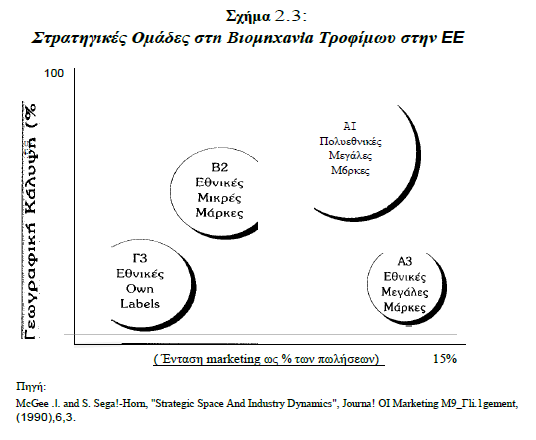 20
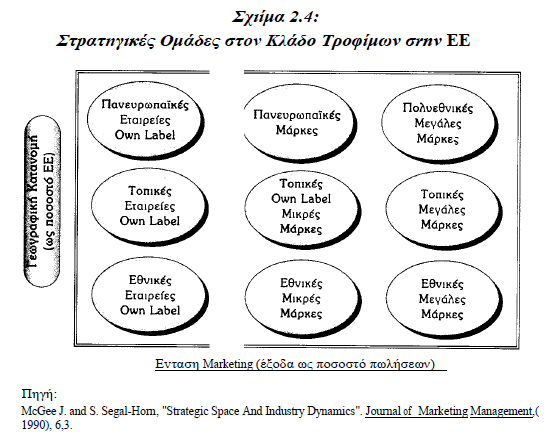 Παράδειγμα ανάλυσης στρατηγικών ομάδων στη βιομηχανία των τροφίμων στην Ε.Ε  (2/2)
Τα κενά που υπάρχουν στον χάρτη 1.1 προσδιορίζουν τις ευκαιρίες που εμφανίζονται στις επιχειρήσεις του κλάδου τροφίμων στην Ε.Ε .
Προκύπτει λοιπόν ο χάρτης 1.2 που δείχνει τις δυνατότητες αξιοποίησης των κενών.
21
Στρατηγική Ανάλυση του Εξωτερικού Περιβάλλοντος
Προγραμματισμός βάσει σεναρίων
22
Προγραμματισμός βάσει σεναρίων
Εισαγωγή στο προγραμματισμό με βάση σενάρια
Ο προγραμματισμός βάσει σεναρίων χρησιμοποιούμενος σαν τμήμα μιας διαδικασίας δημιουργίας οράματος παρέχει πρόβλεψη για το πώς διαφορετικές δυνάμεις μπορεί να χειραγωγήσουν το μέλλον προς διαφορετική κατεύθυνσή.
Τα σενάρια ουσιαστικά είναι «Ιστορίες» σχετικά με το τι είναι πιθανό να συμβεί στο εξωτερικό περιβάλλον της επιχείρησης και πως αυτή θα μπορέσει να αντιμετωπίσει τις αλλαγές.
23
Προγραμματισμός βάσει σεναρίων
Εισαγωγή στο προγραμματισμό με βάση σενάρια
Ο προγραμματισμός βάσει σεναρίων έχει τις καταβολές του στην  πολυεθνική εταιρεία «SHELL» όπου εφαρμόστηκε τη δεκαετία του ‘70 προκειμένου τα στελέχη της εταιρείας να μπορούν να δουν πως στο μέλλον θα εξελιχθεί ο πετρελαιοπαραγωγός κλάδος και γενικότερα ο τομέας της ενέργειας. Αποδείχθηκε σωτήριος για την εταιρεία ιδιαίτερα μετά την πετρελαϊκή κρίση του 1973 και την επακόλουθη κατακόρυφη αύξηση των τιμών του πετρελαίου. 
Η χρήση σεναρίων στη χάραξη στρατηγικής μετά από μία περίοδο παύσης έγινε ξανά δημοφιλής από το τρομοκρατικό χτύπημα της 11ης Σεπτεμβρίου 2001 και την κατάρρευση της Lehman Brothers το 2008. Η αβεβαιότητα πλέον είναι διάχυτη στο σύγχρονο επιχειρησιακό περιβάλλον και επιβάλλεται περισσότερο από ποτέ η χρήση αυτού του είδους του προγραμματισμού.
24
Προγραμματισμός βάσει σεναρίων
Προγραμματισμός βάσει σεναρίων
  Γιατί οι μάνατζερ ς χρησιμοποιούν τον προγραμματισμό βάσει σεναρίων;
  Για να κατανοήσουν το επιχειρησιακό σύστημα, τις δυνάμεις που λειτουργούν σε αυτό, τις αβεβαιότητες που κρύβονται και τους τρόπους ερμηνείας σημαντικών πληροφοριών.
  Τι σκοπούς εξυπηρετούν;
Πρόληψη και κατανόηση του κινδύνου, δυνατότητα ανάληψης λελογισμένου ρίσκου (προστατευτικός).
Ανακάλυψη στρατηγικών ευκαιριών ( επιχειρηματικός).
25
Προγραμματισμός βάσει σεναρίων
Προγραμματισμός βάσει σεναρίων
Ποια είναι τα βασικά οφέλη που προσφέρει η δημιουργία σεναρίων; 
Προσανατολίζουν εκείνους που συγκεντρώνουν και αναλύουν τις πληροφορίες της επιχείρησης σχετικά με το περιβάλλον της.
Γεννώνται νέα περιθώρια για βελτιώσεις και προβλέψεις αστάθμητων παραγόντων. Τίθενται υπό αμφισβήτηση πολλά λανθασμένα συμπεράσματα σχετικά με το περιβάλλον της επιχείρησης που μέχρι πρότινος τα στελέχη τα θεωρούσαν δεδομένα.
Βοηθούν στη συγκέντρωση στοιχείων για τη λήψη αποτελεσματικών αποφάσεων.
26
Προγραμματισμός βάσει σεναρίων
Δημιουργία Σεναρίων
Βήματα:
Προσπάθεια ομάδας σύνταξης να διαβλέψει το μέλλον θέτοντας ερωτήματα του τύπου « ποιες θα είναι οι ανάγκες του κλάδου τα επόμενα 20 χρόνια ;»
Αναγνώριση των στερεοτύπων που υφίστανται στην επιχείρηση για ένα συγκεκριμένο θέμα ώστε οι δημιουργοί του σεναρίου να καθορίσουν ευκολότερα τις απόψεις  και τις υποθέσεις που θα τους απασχολήσουν στη δημιουργία του σεναρίου.
Να προσδιοριστούν οι δυνάμεις του περιβάλλοντος (μέσω της ανάλυσης του μακρο-περιβάλλοντος PEST-DG ) που θα περιληφθούν στο σενάριο και ποιες τάσεις είναι σχετικές με το θέμα που ασχολείται το σενάριο.
Κατασκευή και διατύπωση των σεναρίων σύμφωνα με τους παράγοντες του περιβάλλοντος που έχουν μεγαλύτερη επίδραση στην επιχείρηση και των τάσεων που ενδέχεται να επηρεάσουν τη διατύπωση των σεναρίων στο μέλλον.
27
Προγραμματισμός βάσει σεναρίων
Δημιουργία Σεναρίων
Εκτίμηση των πιθανοτήτων που παρουσιάζονται στο σενάριο.
Πραγματοποίηση «ανάλυσης μετάνοιας» με την έννοια ότι γίνεται σύγκριση των αναμενόμενων αποτελεσμάτων που θα είχε η επιχειρησιακή στρατηγική αν προέκυπτε το λανθασμένο και όχι το αναμενόμενο σενάριο.
Μία ολοκληρωμένη ανάλυση που θα περιλαμβάνει και συζήτηση για τα στοιχεία που προκύπτουν από το σενάριο
Ποια κενά και δεδομένα προέκυψαν και ποιες ενέργειες και αναθεωρήσεις στρατηγικής επιβάλλεται να γίνουν.
28
Ερωτήματα – Ανακεφαλαίωση
Ποια είναι η βασική μέθοδος ανάλυσης του μακροπεριβάλλοντος και ποια η χρησιμότητα της;
Με ποιους τρόπους μια επιχείρηση μπορεί να επηρεάσει το περιβάλλον της;
Ποιο είναι το κύριο εργαλείο ανάλυσης του μικροπεριβάλλοντος και σε ποιον βιομηχανικό κλάδο εφαρμόζεται;
Ποια εμπόδια εισόδου αποτρέπουν την είσοδο νέων ανταγωνιστών στον κλάδο;
29
Ερωτήματα – Ανακεφαλαίωση
Οι συμφωνίες μεταξύ των ανταγωνιστών σε έναν κλάδο τι αντίκτυπο έχουν σε αυτόν αλλά και στους καταναλωτές;
Γιατί μια εταιρεία προχωράει στην χαρτογράφηση των στρατηγικών ομάδων ενός κλάδου;
Που αποσκοπεί μία εταιρεία όταν ακολουθεί την προσέγγιση του «προγραμματισμού βάσει σεναρίων»; Ποια είναι η πολυεθνική εταιρεία που συνέβαλε στην καθιέρωσή της και την εφαρμόζει πιστά μέχρι σήμερα;
30
Βιβλιογραφία
“Στρατιγική των Επιχειρήσεων: Ελληνική και Διεθνής Εμπειρία”, Τόμος Α’, Παπαδάκης Μ. Βασίλης, Εκδόσεις Μπένου , 6η Έκδοση (2012)
Mintzberg  H. the strategy Concept I : Five Ps for Strategy, California Management Review (Fall 1987) pp.18
http://www.tovima.gr/finance/article 24/07/14
http://www.seaa.gr/el/content/58 
http://www.themanager.org/Models/P5F_2.htm
http://www.strategicmanagementinsight.com
Προσαρμογή από Rothaermel’s (2013) ‘Strategic Management’, σελ..91
http://www.strategicmanagementinsight.com/topics/competitive-advantage.html
Σημείωμα Αναφοράς
Τριάρχη Ε. (2015) Επιχειρησιακή Στρατηγική και Πολιτική. ΤΕΙ Ηπείρου. Διαθέσιμο από:
http://oc-web.ioa.teiep.gr/OpenClass/courses/LOGO125/
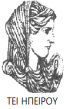 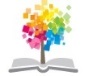 32
ΔΙΑΤΑΡΑΧΕΣ ΦΩΝΗΣ, Ενότητα 0, ΤΜΗΜΑ ΛΟΓΟΘΕΡΑΠΕΙΑΣ, ΤΕΙ ΗΠΕΙΡΟΥ - Ανοιχτά Ακαδημαϊκά Μαθήματα στο ΤΕΙ Ηπείρου
Σημείωμα Αδειοδότησης
Το παρόν υλικό διατίθεται με τους όρους της άδειας χρήσης Creative Commons Αναφορά Δημιουργού-Μη Εμπορική Χρήση-Όχι Παράγωγα Έργα 4.0 Διεθνές [1] ή μεταγενέστερη. Εξαιρούνται τα αυτοτελή έργα τρίτων π.χ. φωτογραφίες, Διαγράμματα κ.λ.π., τα οποία εμπεριέχονται σε αυτό και τα οποία αναφέρονται μαζί με τους όρους χρήσης τους στο «Σημείωμα Χρήσης Έργων Τρίτων».
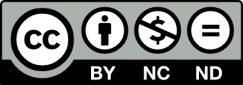 Ο δικαιούχος μπορεί να παρέχει στον αδειοδόχο ξεχωριστή άδεια να  χρησιμοποιεί το έργο για εμπορική χρήση, εφόσον αυτό του  ζητηθεί.
[1]
http://creativecommons.org/licenses/by-nc-nd/4.0/deed.el
Τέλος Ενότητας
Επεξεργασία: Βαφειάδης Νικόλαος
Πρέβεζα, 2015
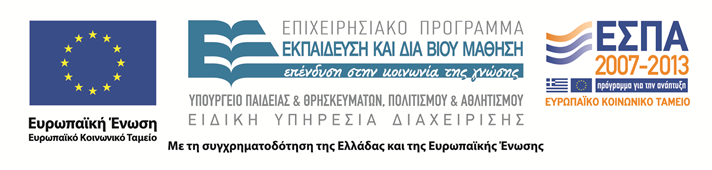 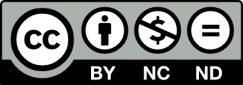 Σημειώματα
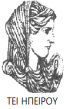 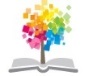 35
ΔΙΑΤΑΡΑΧΕΣ ΦΩΝΗΣ, Ενότητα 0, ΤΜΗΜΑ ΛΟΓΟΘΕΡΑΠΕΙΑΣ, ΤΕΙ ΗΠΕΙΡΟΥ - Ανοιχτά Ακαδημαϊκά Μαθήματα στο ΤΕΙ Ηπείρου
Διατήρηση Σημειωμάτων
Οποιαδήποτε  αναπαραγωγή ή διασκευή του υλικού θα πρέπει  να συμπεριλαμβάνει:

το Σημείωμα Αναφοράς
το  Σημείωμα Αδειοδότησης
τη Δήλωση Διατήρησης Σημειωμάτων
το Σημείωμα Χρήσης Έργων Τρίτων (εφόσον υπάρχει) 

μαζί με τους συνοδευόμενους υπερσυνδέσμους.
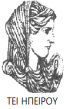 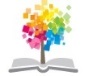 36
ΔΙΑΤΑΡΑΧΕΣ ΦΩΝΗΣ, Ενότητα 0, ΤΜΗΜΑ ΛΟΓΟΘΕΡΑΠΕΙΑΣ, ΤΕΙ ΗΠΕΙΡΟΥ - Ανοιχτά Ακαδημαϊκά Μαθήματα στο ΤΕΙ Ηπείρου
Τέλος Ενότητας
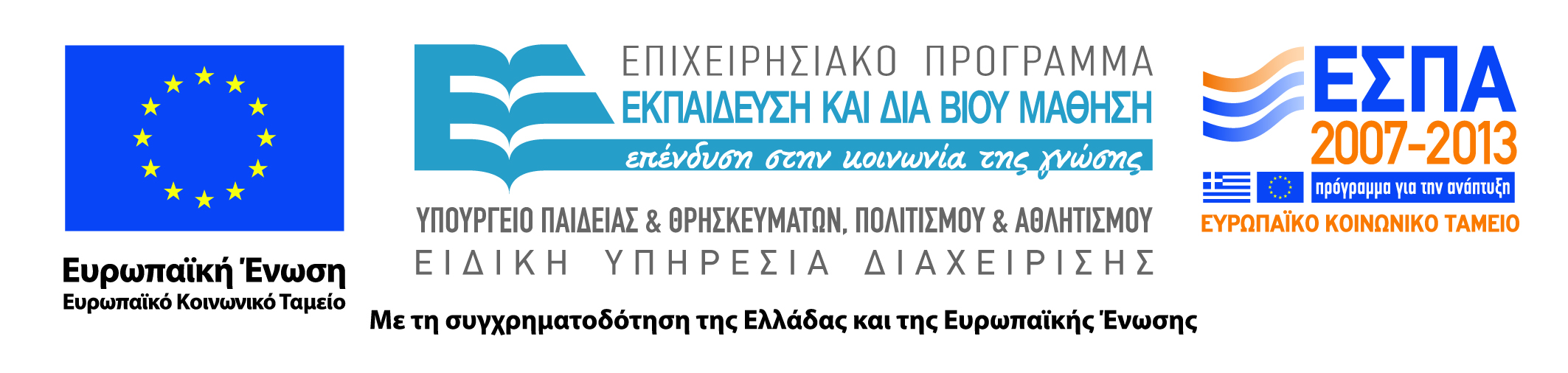 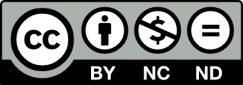